Start with the name of ALLAH who is most beneficial and merciful to us
ASSALAM-O-ALIKUM
LET’S GO TO SOME INTRODUCTION
Group Members
Ahsan Ali
Haider Ali
WaQas Hussain
Hammad Hassan
Zia ul Mohsin
Topics To Represent
Nested 
Polymorphism
Benefits of Polymorphism
Forms of Polymorphism
Virtual and Non virtual Methods
LET’S PRESENT
Nested
Many languages allow class declaration stonest. This raise san immediate question:  if Inner is a member of Outer , can Inner’s methods see Outer’s members, and if so, which instance do they see? The simplest answer, adopted in C++ and C#,
NESTED example
If there are multiple instances of Outer ,each instance will have a different n, and  call sot Inner .bar will access the appropriate n. To make this work , each instance of Inner (of which there may of course be an arbitrary number) must contain a hidden pointer to the instance of Outer to which it belongs.
Polymorphism
Generally, polymorphism refers to the ability to appear in many forms

This allows multiple objects of different subclasses to be treated as objects of a single super class, while automatically selecting the proper methods to apply to a particular object based on the subclass it belongs to
Polymorphism
For example, given a base class shape, polymorphism enables the programmer to define different area methods for any number of derived classes, such as circles, rectangles and triangles.
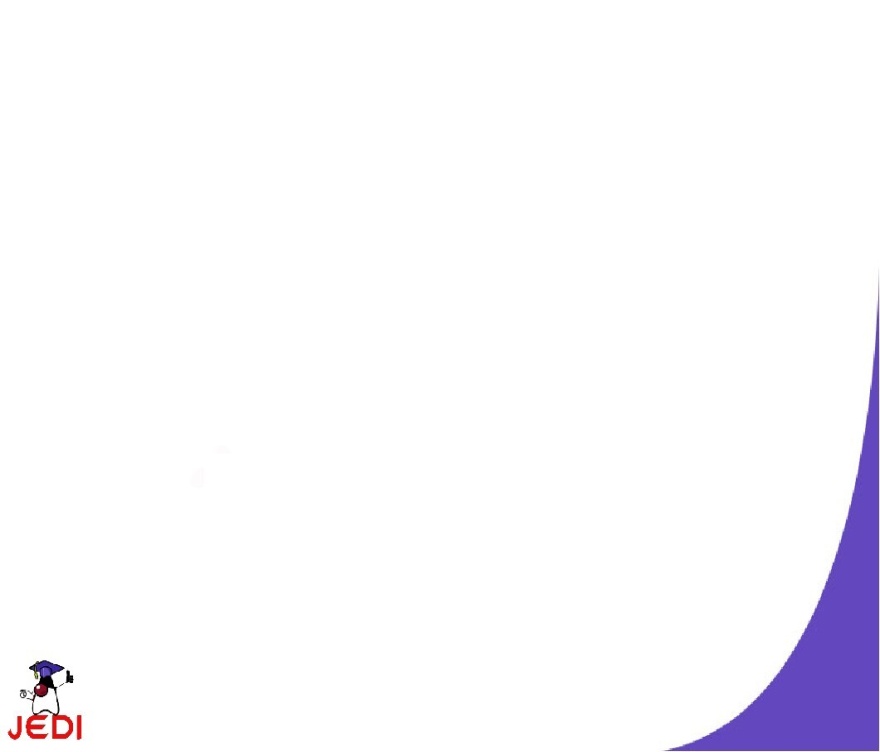 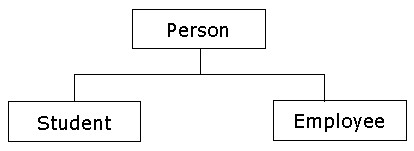 Polymorphism
Given the parent class Person and the child class Student, we add another subclass of Person which is Employee.
●     Below is the class hierarchy
Benefits
Simplicity
–	If you need to write code that deals with a family of types, the code can ignore type-specific details and just interact with the base type of the family
Benefits
Extensibility
Other subclasses could be added later to the family of types, and objects of those new subclasses would also work with the existing code
Benifits
Modules
Scope rules for data hiding were one of the principal innovations of Clu,Modula,
Euclid, and other module-based languages of the 1970s. In Clu and Euclid, the
declaration and definition (header and body) of a module always appear together
3	Forms of Polymorphism in Java program
Method overriding
–	Methods of a subclass override the methods of a super class
Method overriding (implementation) of the abstract methods
–	Methods of a subclass implement the abstract methods of an abstract class
Forms of Polymorphism in Java program
Method overriding (implementation) through the Java interface
–	Methods of a concrete class implement the methods of the interface
Polymorphism
In Java, we can create a reference that is of type super class, Person, to an object of its subclass, Student.
public static main( String[] args ) {
Student studentObject = new Student(); Employee employeeObject = new Employee();
Person ref = studentObject; // Person reference points
// to a Student object
// Calling getName() of the Student object instance
String name = ref.getName();
}
Encapsulation in C++
In normal terms Encapsulation is defined as wrapping up of data and information under a single unit. In Object Oriented Programming, Encapsulation is defined as binding together the data and the functions that manipulates them.Consider a real life example of encapsulation, in a company there are different sections like the accounts section, finance section, sales section etc.
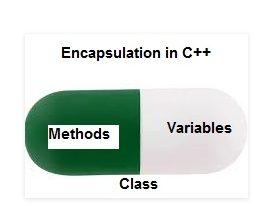 Role of access specifiers in encapsulation
As we have seen in above example, access specifiers plays an important role in implementing encapsulation in C++. The process of implementing encapsulation can be sub-divided into two steps:
The data members should be labeled as private using the private access specifiers
The member function which manipulates the data members should be labeled as public using the public access specifier
Inheritence
in object-oriented programming, inheritance is the mechanism of basing an object or class upon another object (prototype-based inheritance) or class (class-based inheritance), retaining similar implementation. Also defined as deriving new classes (sub classes) from existing ones (super)
Types of Inheritance in C++
In C++, we have 5 different types of Inheritance. Namely,
Single Inheritance
Multiple Inheritance
Hierarchical Inheritance
Multilevel Inheritance
Hybrid Inheritance (also known as Virtual Inheritance)